Макарий Филиппович
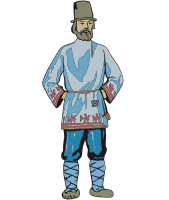 Изучение ВОПРОСА «налоги с физических лиц» НА УРОКАХ ИСТОРИИ В 7 КЛАССЕ
интерактивная игра
НАЧАТЬ
Автор-составитель
Иванова Ксения Алексеевна
учитель истории, обществознания
ГБОУ школа № 508
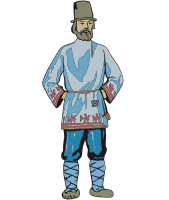 Добро пожаловать в мир финансовой грамотности XVIII века
Помоги Макарию Филипповичу справится с распределением своего дохода в рамках налоговой политики государства в период XVIII века.
Перво, наперво! Напомните добры – молодцы, какие виды налогов существуют?
ЛЕВЫЕ И ПРАВЫЕ
КОСВЕННЫЕ И ПРЯМЫЕ
ПОДАТНЫЕ И ПРЯМЫЕ
Перво, наперво! Напомните добры – молодцы, какие виды налогов существуют?
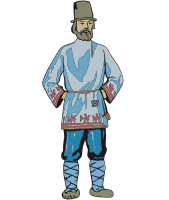 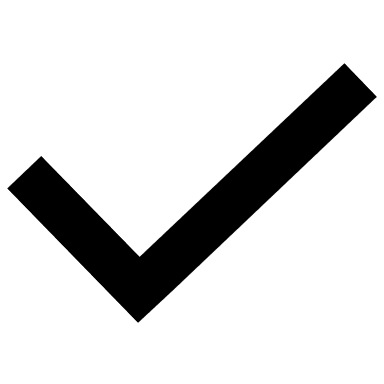 КОСВЕННЫЕ И ПРЯМЫЕ
МАКАРИЙ ФИЛИППОВИЧ ОДОБРЯЕТ СЕЙ ОТВЕТ! ПРОДОЛЖАЙ В ТОМ ЖЕ ДУХЕ!
+ 2 БАЛЛА В КОПИЛКУ
ДАЛЕЕ
Перво, наперво! Напомните добры – молодцы, какие виды налогов существуют?
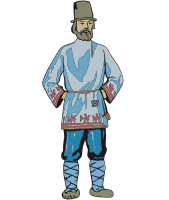 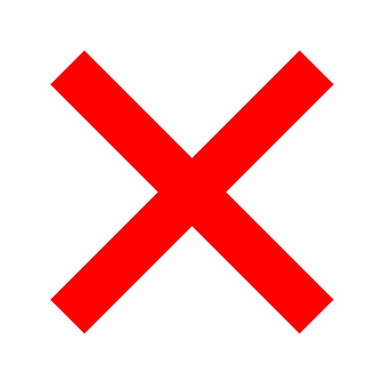 ПОДАТНЫЕ И ПРЯМЫЕ
МАКАРИЙ ФИЛИППОВИЧ РАССТРОЕН ТАКИМ ОТВЕТОМ!
ВАМ НУЖНО ПОВТОРИТЬ
 ВИДЫ НАЛОГОВ
ДАЛЕЕ
Найди информацию на повторение  стр.
Перво, наперво! Напомните добры – молодцы, какие виды налогов существуют?
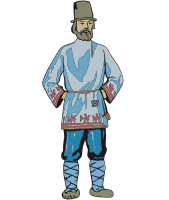 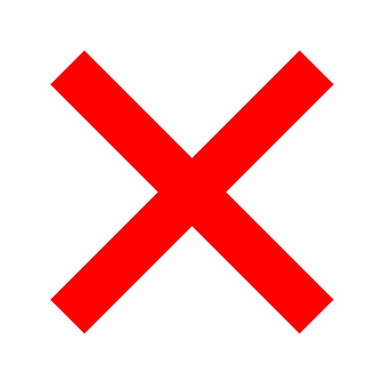 ЛЕВЫЕ И ПРАВЫЕ
МАКАРИЙ ФИЛИППОВИЧ РАССТРОЕН ТАКИМ ОТВЕТОМ!
ВАМ НУЖНО ПОВТОРИТЬ
 ВИДЫ НАЛОГОВ
ДАЛЕЕ
Найди информацию на повторение  стр.
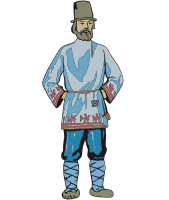 Вот, незадача! В государеву казну скоро подати платить, а я запамятовал, какие из них косвенные, а какие прямые. Подсобите, ребятки.
КОСВЕННЫЕ НАЛОГИ
ПРЯМЫЕ НАЛОГИ
НАЛОГ НА БОРОДУ
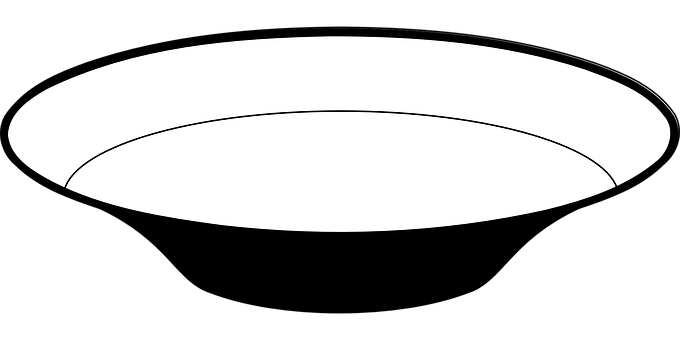 ПОДУШНАЯ ПОДАТЬ
ОБРОК
АКЦИЗ НА ДЁГОТЬ
АКЦИЗ НА ТАБАК
НАЛОГ НА БАНИ
ПРОВЕРИТЬ
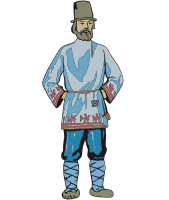 Вот, незадача! В государеву казну скоро подати платить, а я запамятовал, какие из них косвенные, а какие прямые. Подсобите, ребятки.
КОСВЕННЫЕ НАЛОГИ
ПРЯМЫЕ НАЛОГИ
НАЛОГ НА БОРОДУ
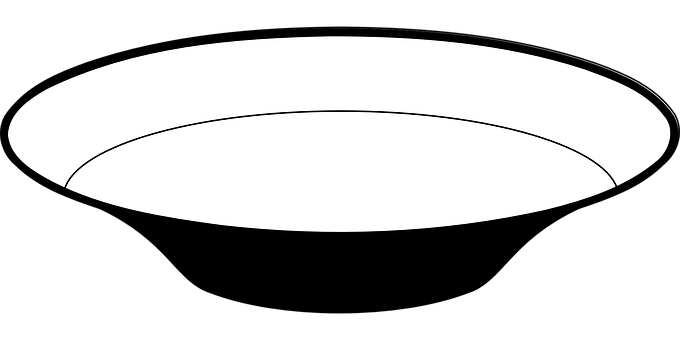 ПОДУШНАЯ ПОДАТЬ
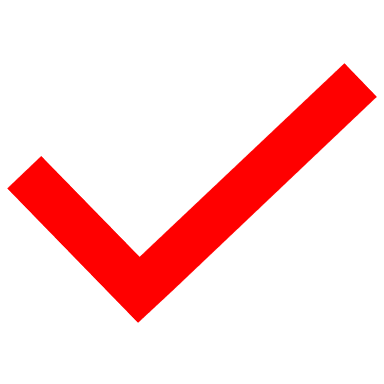 ОБРОК
+ 1  БАЛЛ В КОПИЛКУ ЗА КАЖДЫЙ ПРАВИЛЬНЫЙ ОТВЕТ
АКЦИЗ НА ДЁГОТЬ
АКЦИЗ НА ТАБАК
НАЛОГ НА БАНИ
ДАЛЕЕ
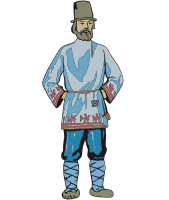 Помогите Макарию Филипповичу рассчитать бюджет?
Посчитайте, сколько всего он должен заплатить прямых налогов? Сколько он потратит в год на косвенные налоги? Сколько в процентном соотношении у него уйдет на налоги?
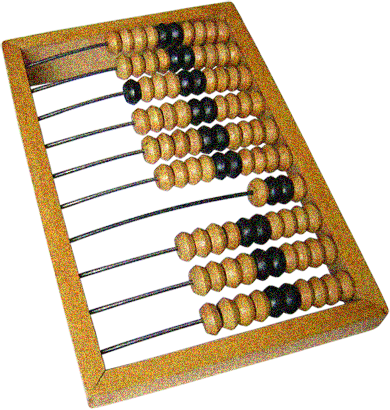 15 серебряных рублей
Общий доход
8 серебряных рублей
Известно, что Макарий Филиппович ездил в город раз в месяц.   В течение года купил одну лошадь.
ПРОВЕРИТЬ
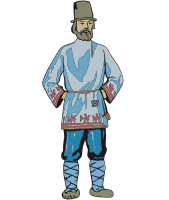 Помогите Макарию Филипповичу рассчитать бюджет?
Посчитайте, сколько всего он должен заплатить прямых налогов? Сколько он потратит в год на косвенные налоги? Сколько в процентном соотношении у него уйдет на налоги?
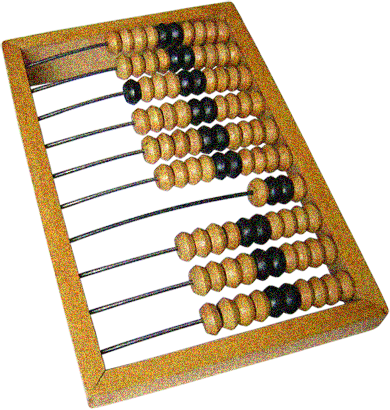 15 серебряных рублей
Общий доход
8 серебряных рублей
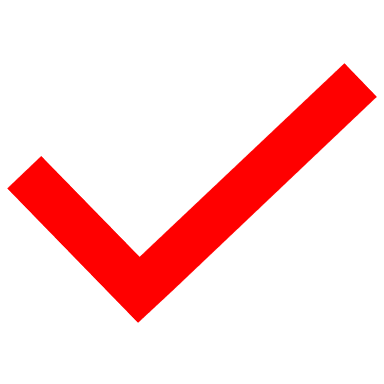 74 копейки +12 копеек = 86 копеек – прямые налоги.
2 рубля – косвенные налоги.
2, 86 рублей – х %; 23 рубля – 100 %. Х = 2,86*100/23 = 12, 43 %
+ 2  БАЛЛА В КОПИЛКУ ЗА КАЖДЫЙ ПРАВИЛЬНЫЙ ОТВЕТ
итоги
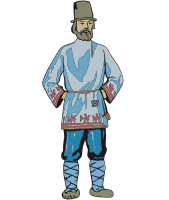 Оцени свои ответы!
14 -12 баллов – «5»
11 – 9 баллов – «4»
8 – 7 баллов – «3»
МАКАРИЙ ФИЛИППОВИЧ РАССТРОЕН ТАКИМ РЕЗУЛЬТАТОМ! 
ЗАНИМАЙСЯ УСЕРДНЕЕ!
6 и менее баллов
Рекомендации для учителя
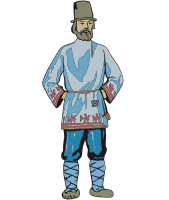 Цель  - создание условий для изучения вопроса о налогах с физических лиц в рамках курса  История Россия в  7 классе
Автор-составитель: 
Иванова Ксения Алексеевна учитель истории, обществознания ГБОУ школа № 508
Предметные результаты:
Обучающиеся получат возможность изучить  налоговую систему в период правления Петра I
Области знаний: история, математика, обществознание
Данная интерактивная игра может быть использована на этапе закрепления знаний обучающихся в теме «Экономическая политика Петра I»
Метапредметные результаты:
Осуществлять поиск необходимой информации для выполнения учебных заданий.
Использовать знаково-символические средства, в том числе формулы и схемы для решения учебных задач.
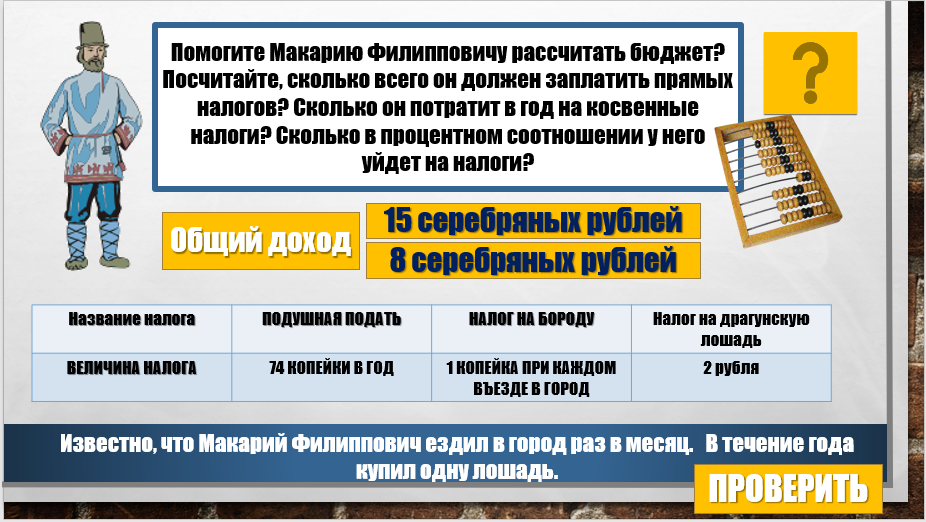 Личностные результаты:
Формирование заинтересованности в приобретении и расширении знаний, к способам обобщения и систематизации знаний.